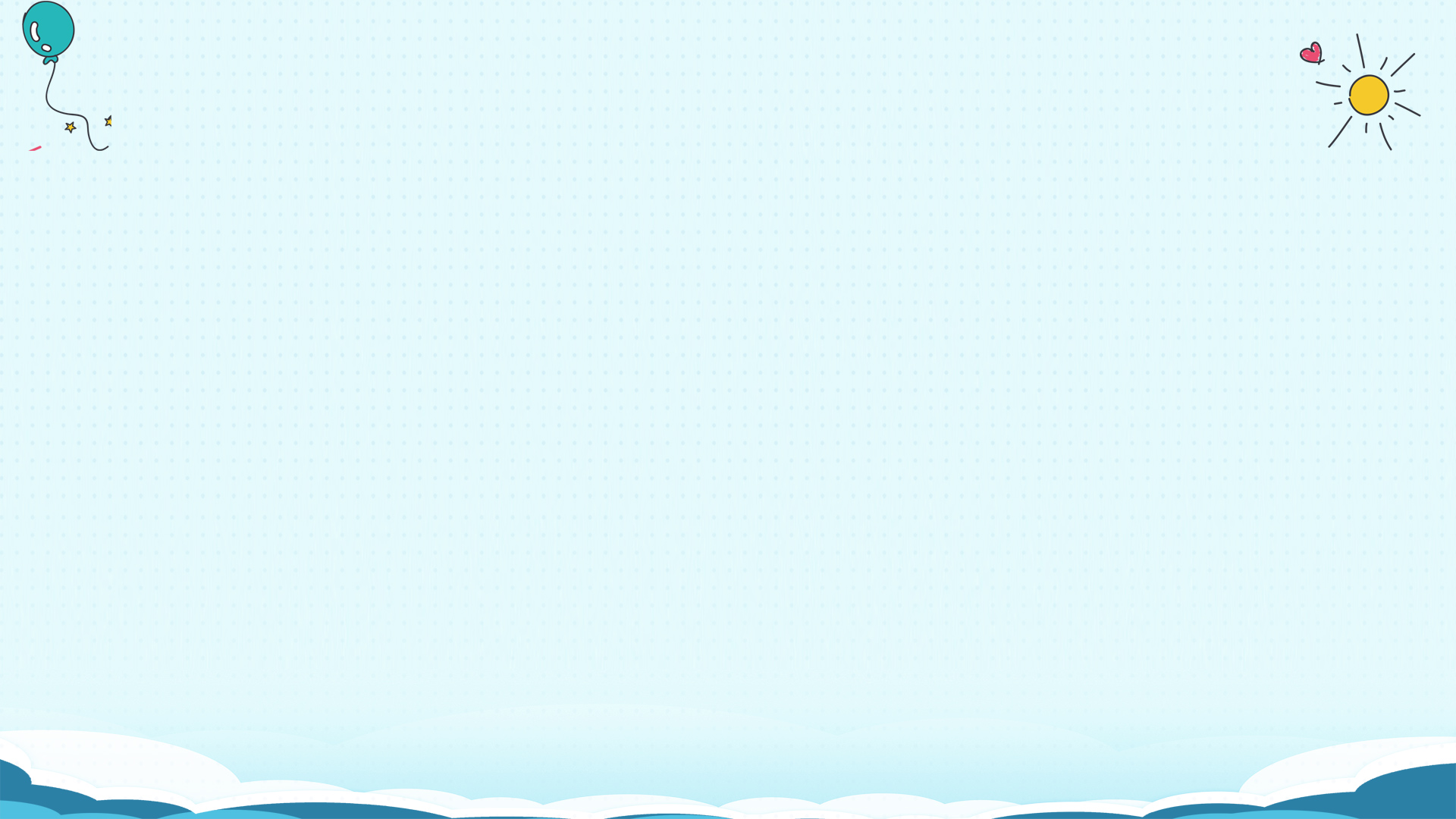 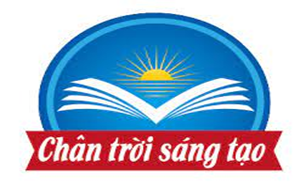 KHỞI ĐỘNG
TRÒ CHƠI
ĐIỀU EM MUỐN NÓI
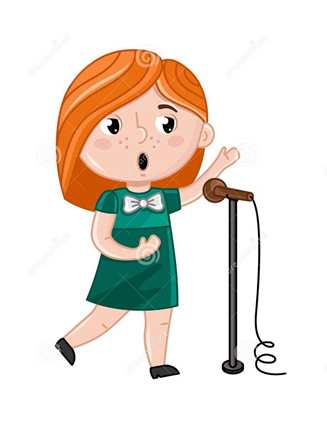 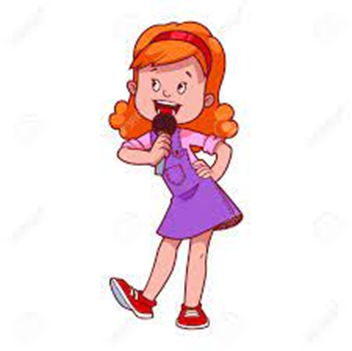 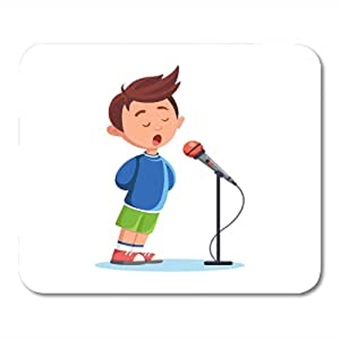 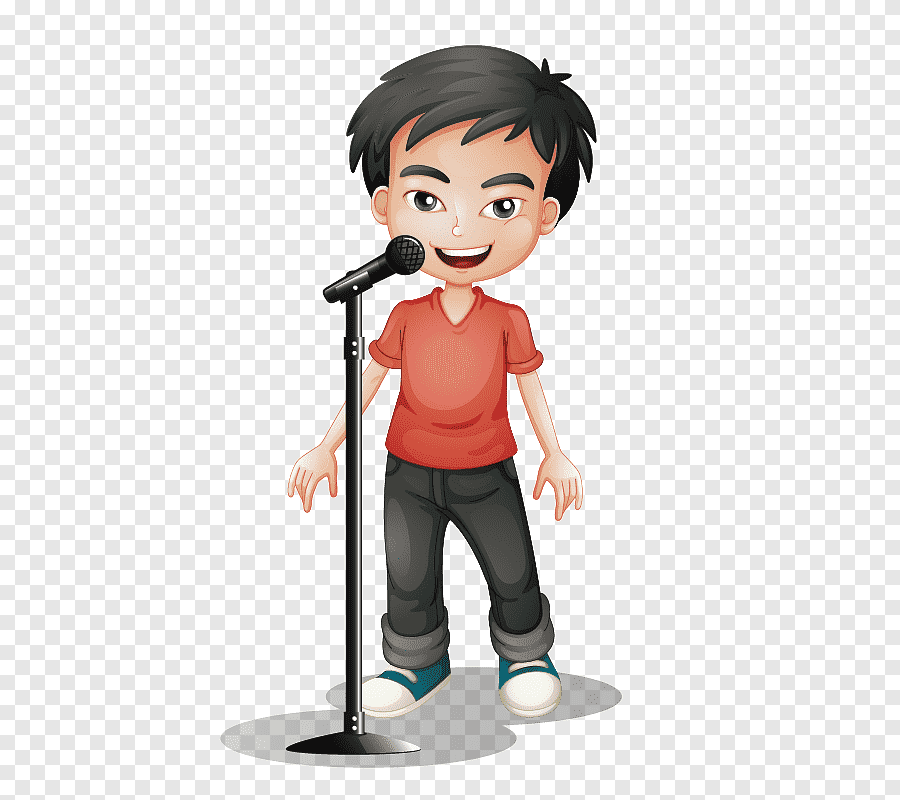 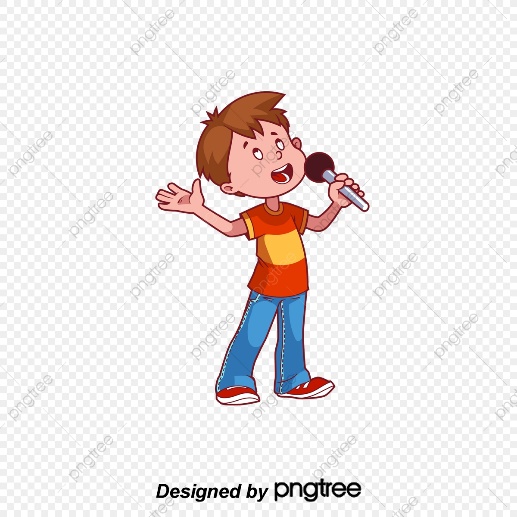 TRÒ CHƠI
ĐIỀU EM MUỐN NÓI
1. 3 điều mà em thích.
2. 3 điều mà em không thích.
3. 3 điểm mạnh của em.
4. 3 điểm cần cố gắng của em.
5. Ước mơ của em.
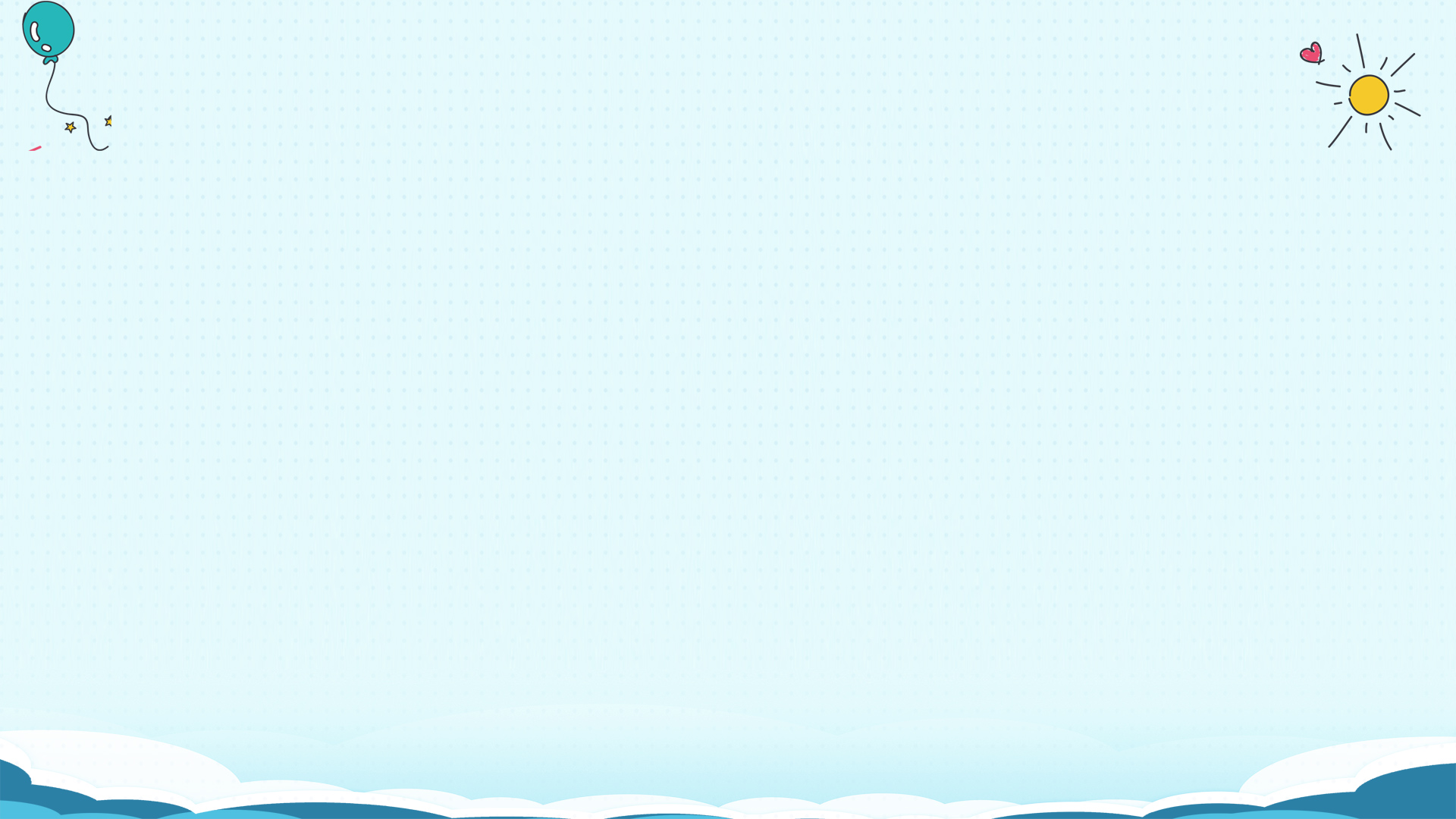 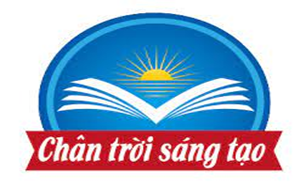 KHỞI ĐỘNG
TRÒ CHƠI
ĐIỀU EM MUỐN NÓI
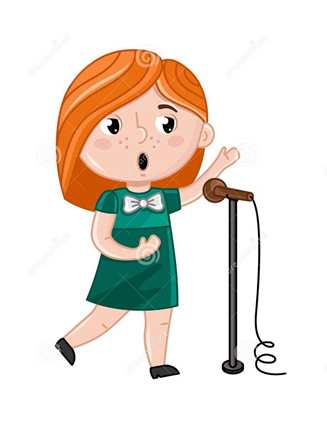 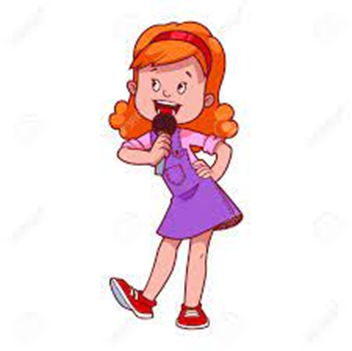 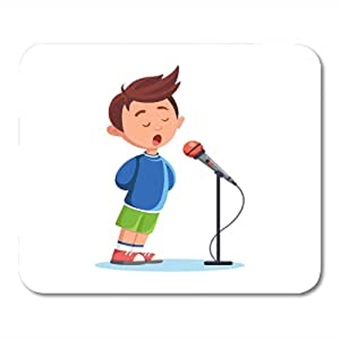 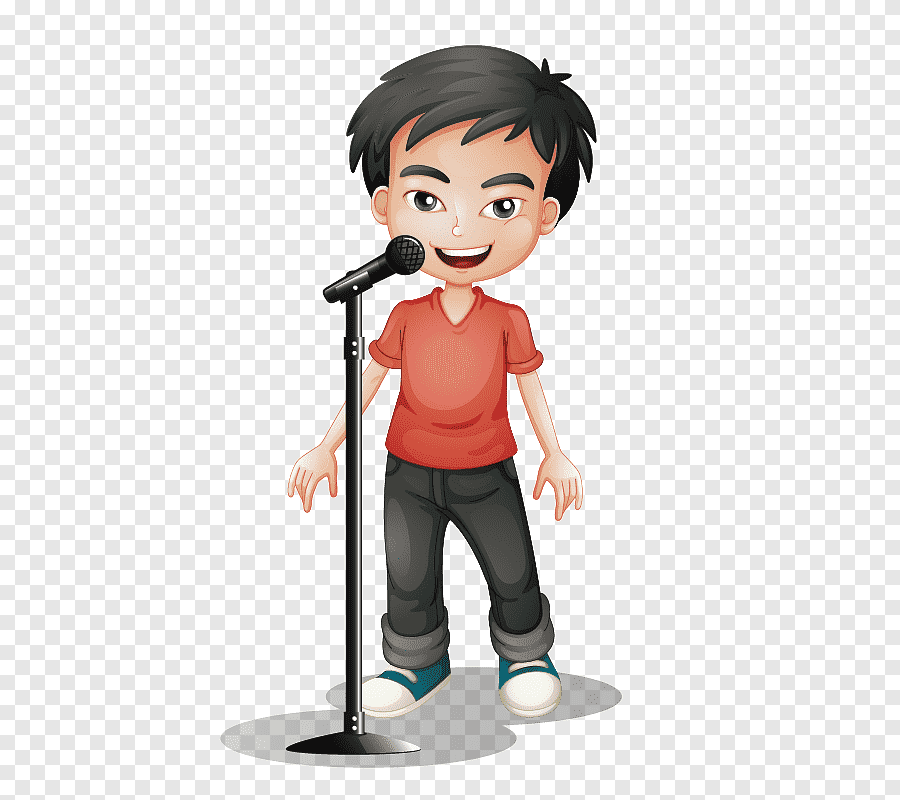 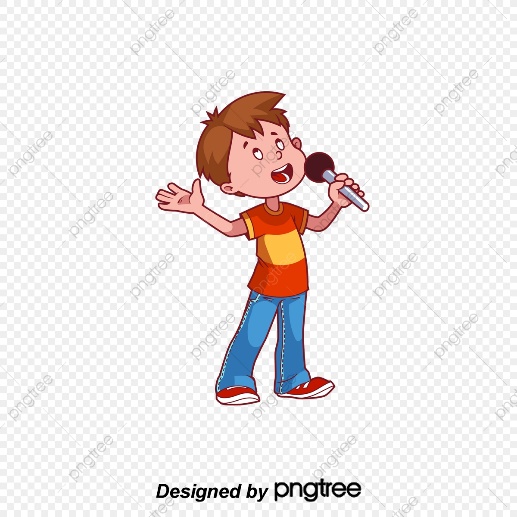 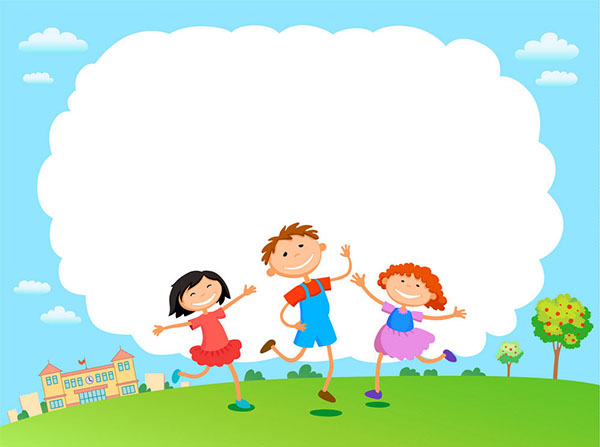 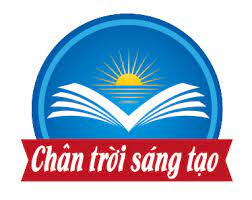 BÀI 6: 
TỰ NHẬN THỨC BẢN THÂN
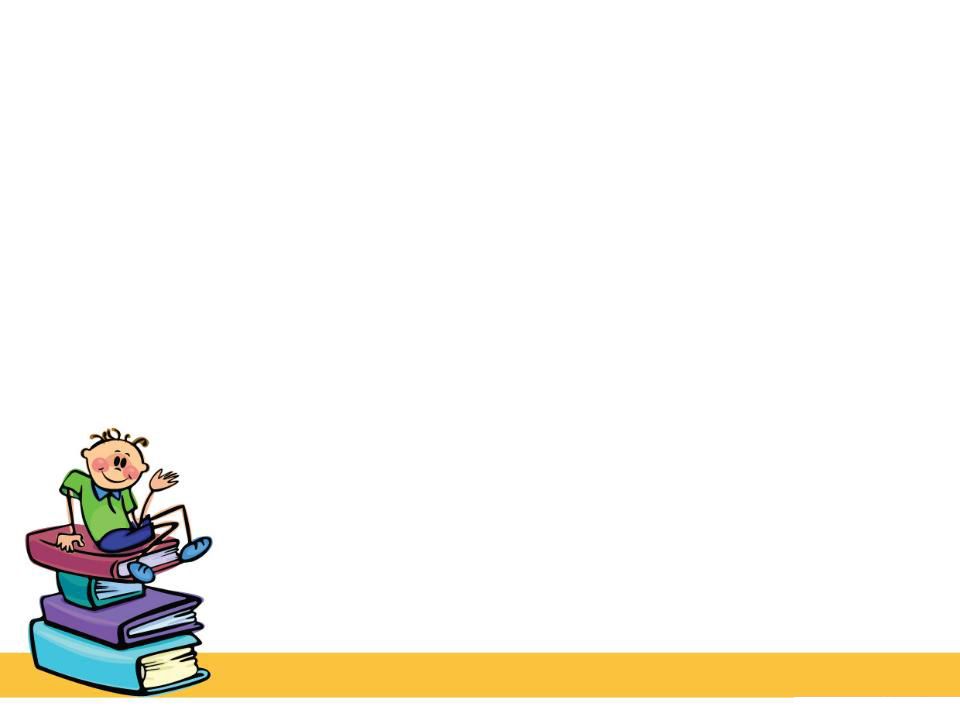 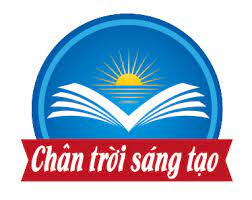 1. Khái niệm
- Bạn Linh đã tự nhận ra các đặc điểm nào của bản thân? ( Điểm mạnh, điểm yếu)
 - Từ câu chuyện của bạn Linh, em hiểu thế nào là tự nhận thức bản thân?
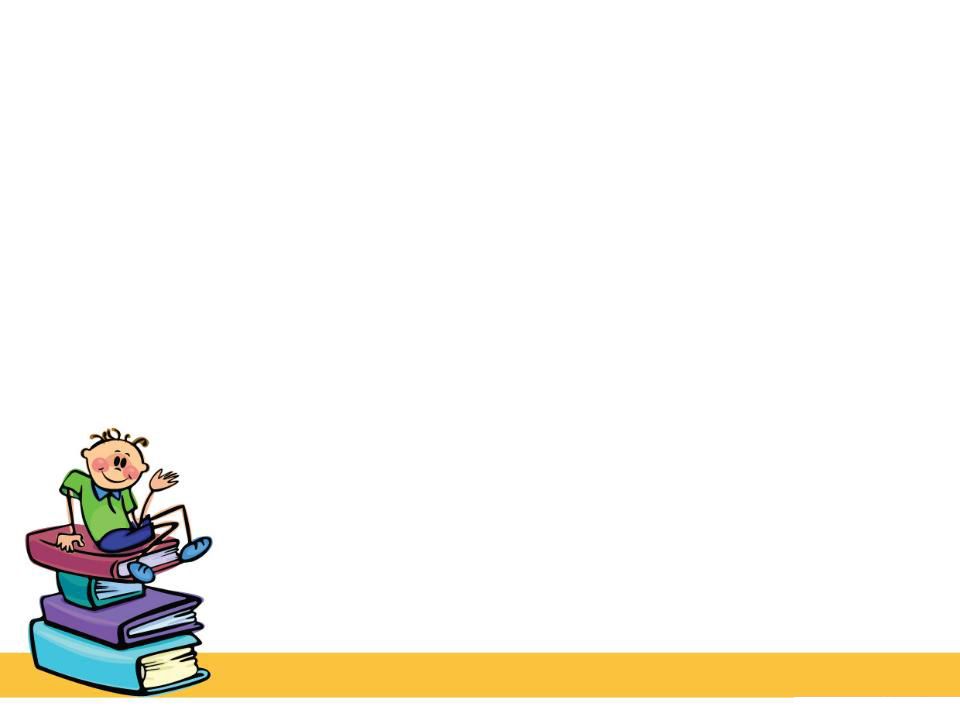 1. Khái niệm
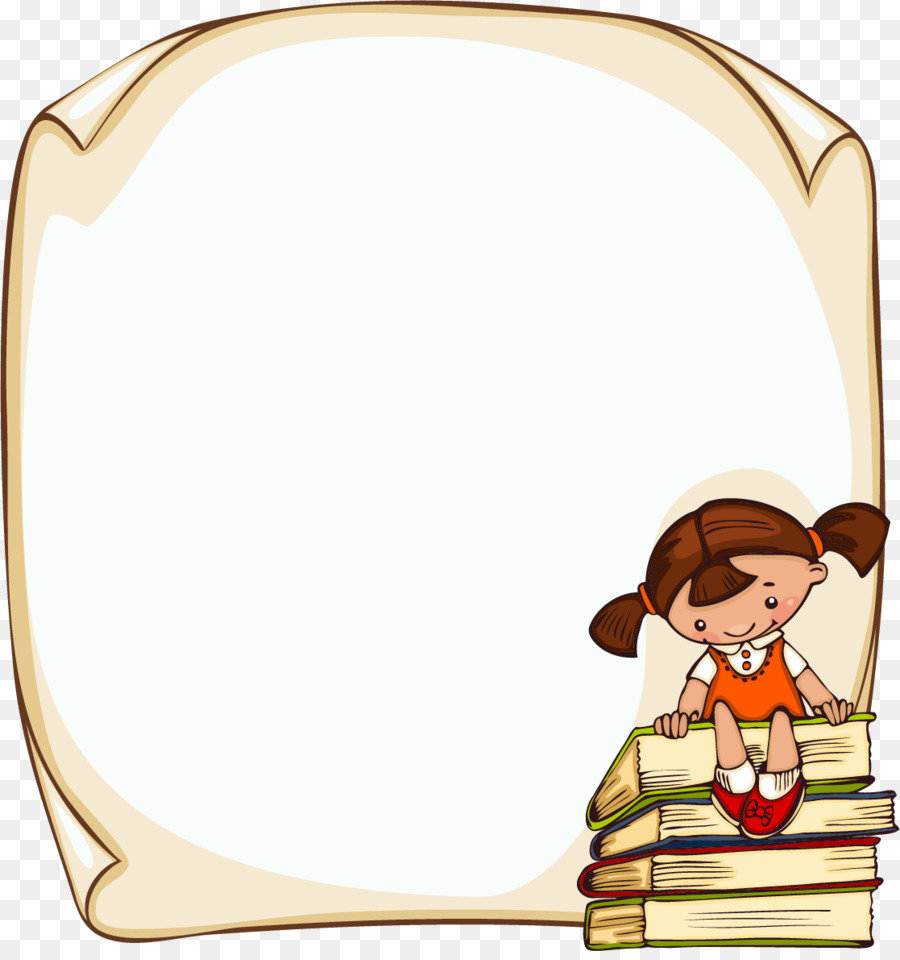 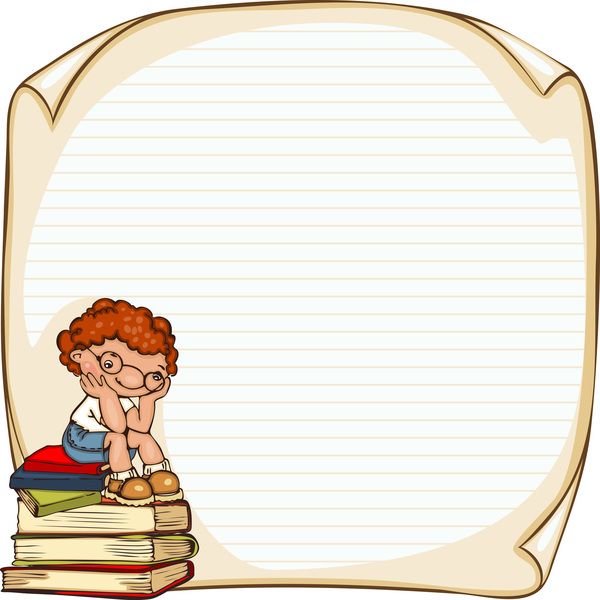 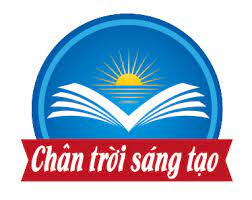 Điểm yếu
Điểm mạnh:
Lực học khá
Ngoại hình mũm mĩm, da ngăm đen
Cởi mở, hoà đồng
Dễ nổi nóng
Không ỉ lại, lười biếng
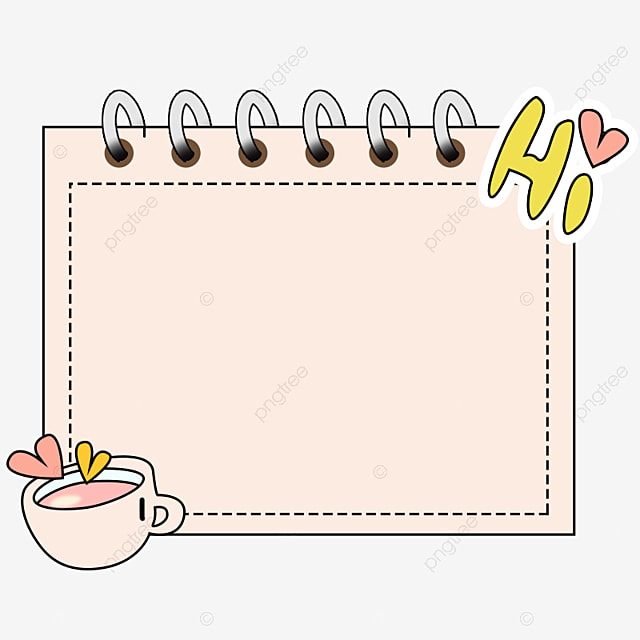 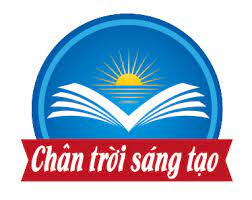 1. Khái niệm:
-Tự nhận thức bản thân là khả năng hiểu rõ chính xác bản thân, biết mình cần gì, muốn gì, đâu là điểm mạnh, điểm yếu của mình.
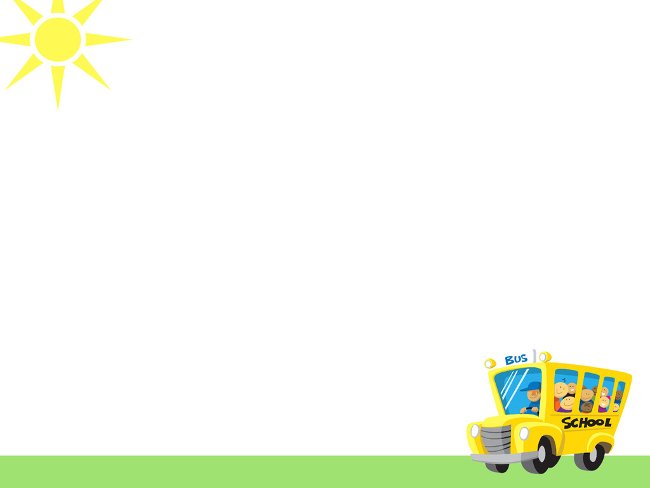 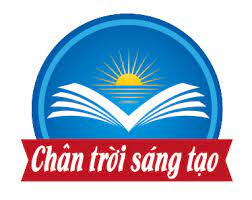 2. Ý nghĩa của tự nhận thức bản thân
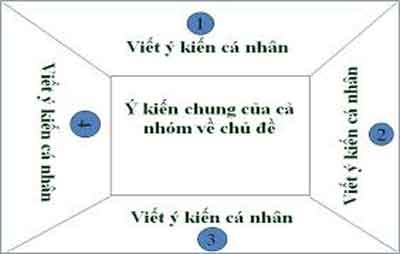 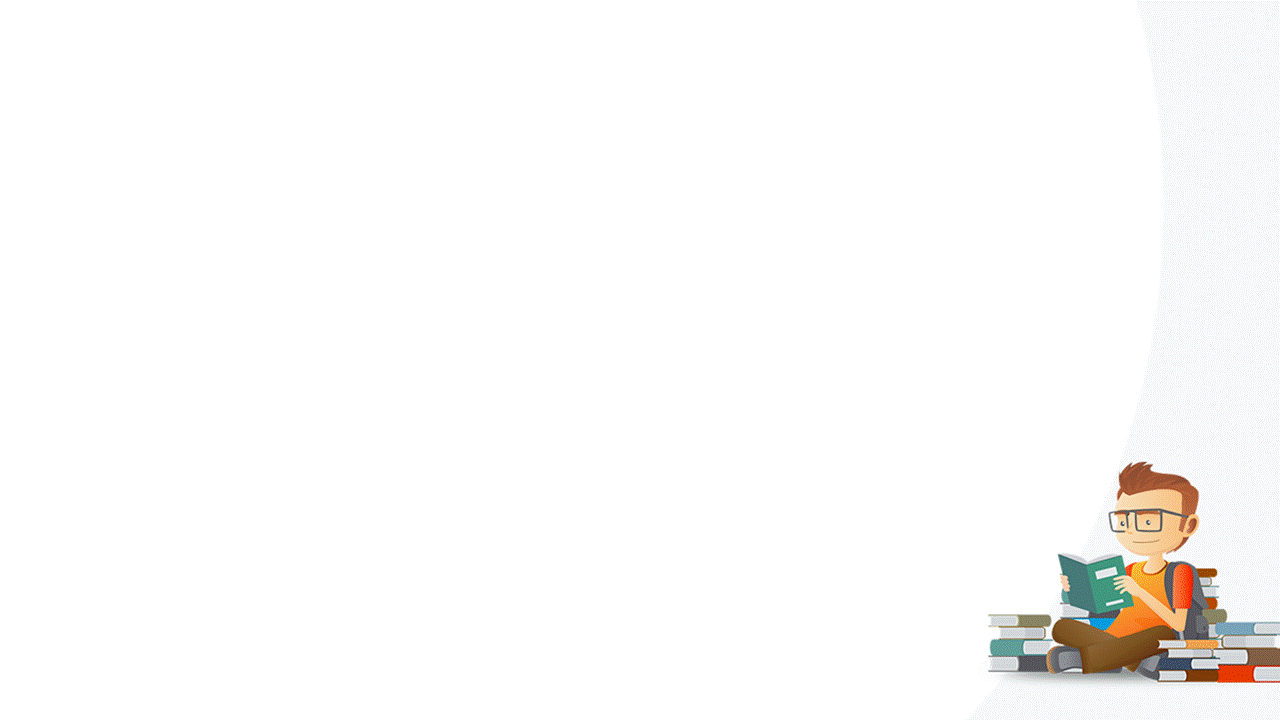 2. Ý nghĩa của tự nhận thức bản thân
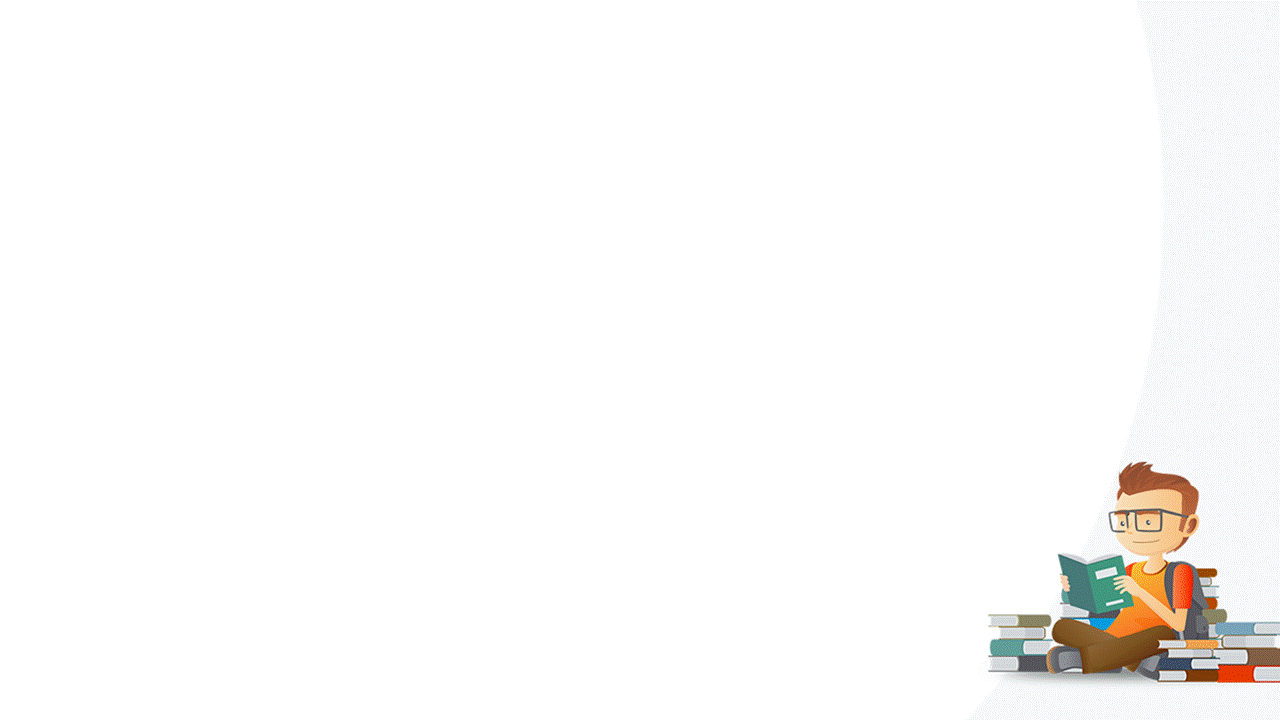 2. Ý nghĩa của tự nhận thức bản thân
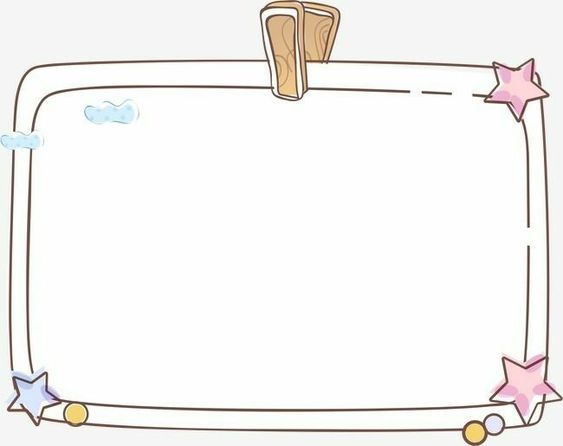 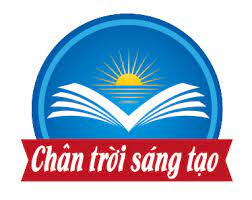 2. Ý nghĩa của sự tự nhận thức bản thân hiệu quả:
- Giúp chúng ta hiểu về mình, chấp nhận bản thân.
- Tự tin, cởi mở và tôn trọng chính mình.
- Có cách cư xử và hành động phù hợp. 
- Biết cách điều chỉnh hành vi, phát huy điểm mạnh, hạn chế và sửa chữa điểm yếu.
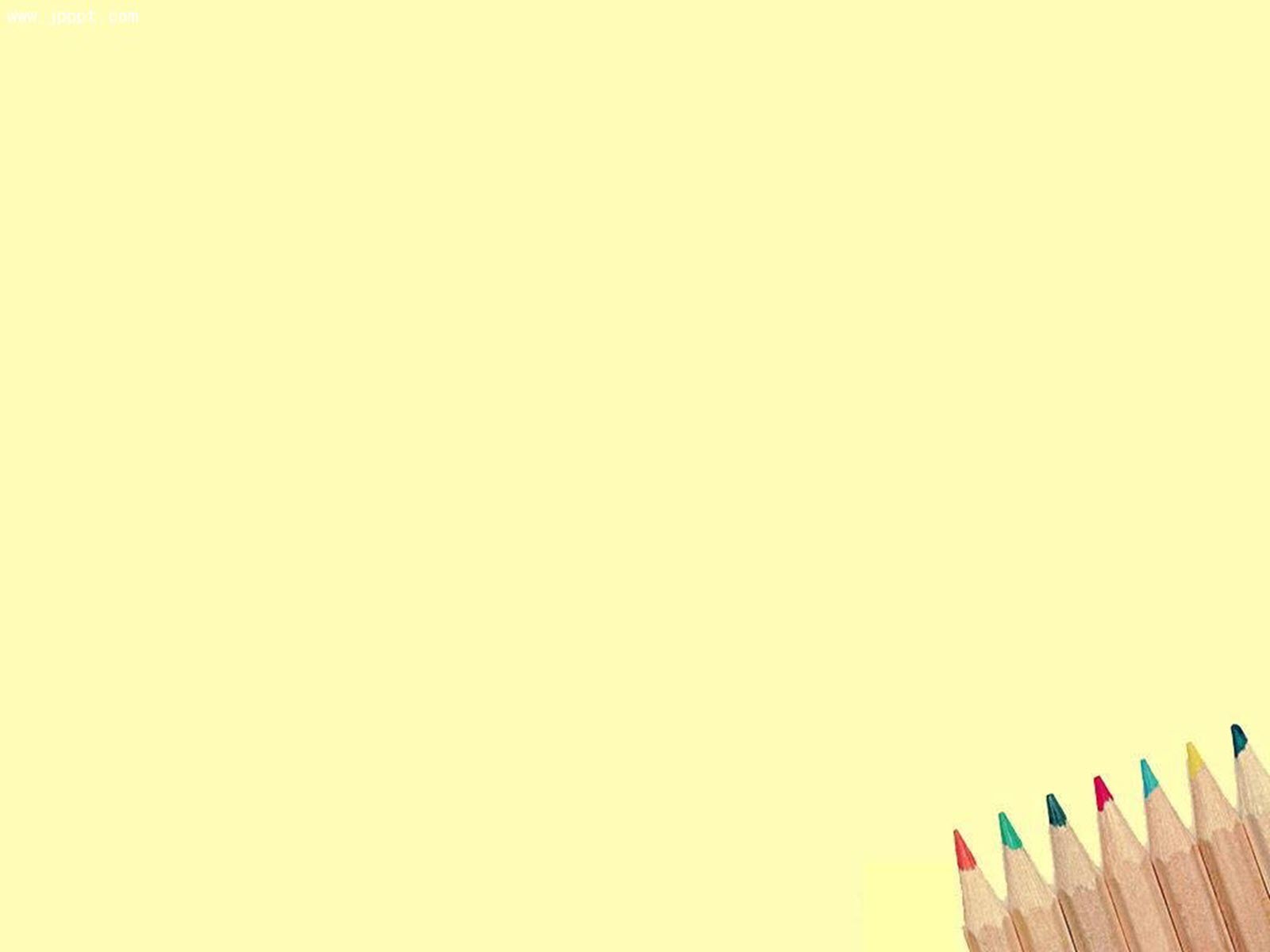 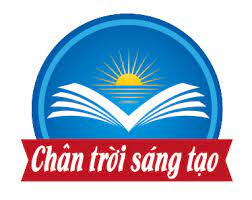 3. Các cách để tự nhận thức bản thân
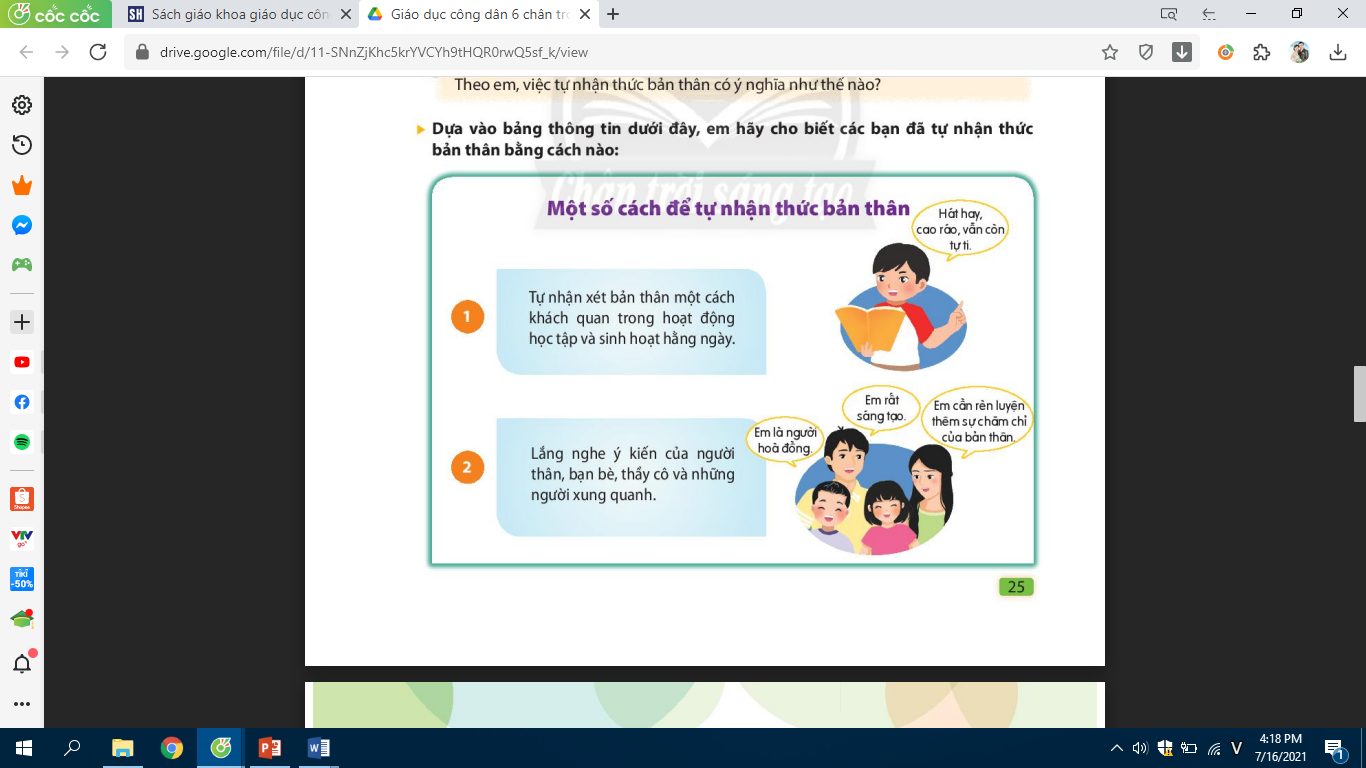 Có 3 cách để tự nhận thức bản thân.
Tư vấn bản thân ( qua các hoạt động hàng ngày).
Lắng nghe ý kiến từ người khác.
Tham gia các hoạt động để khám phá bản thân.
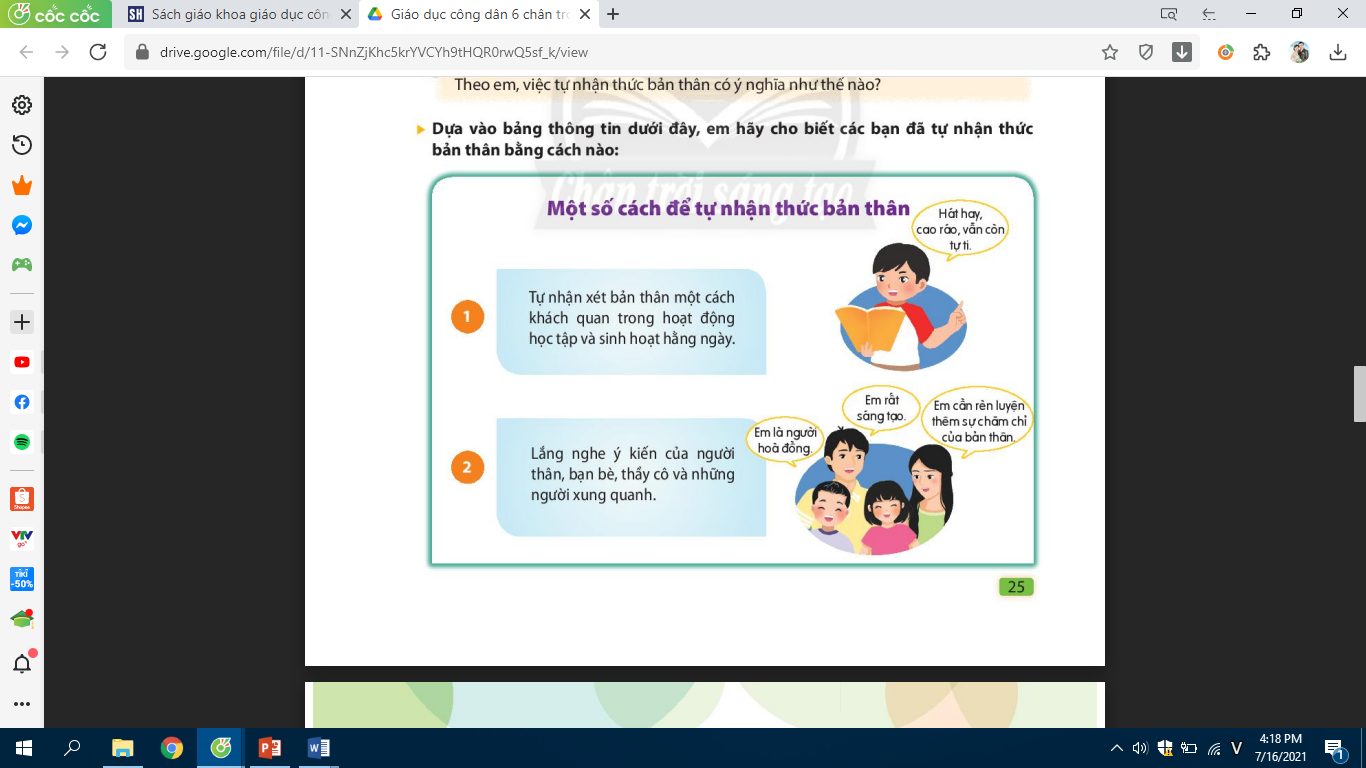 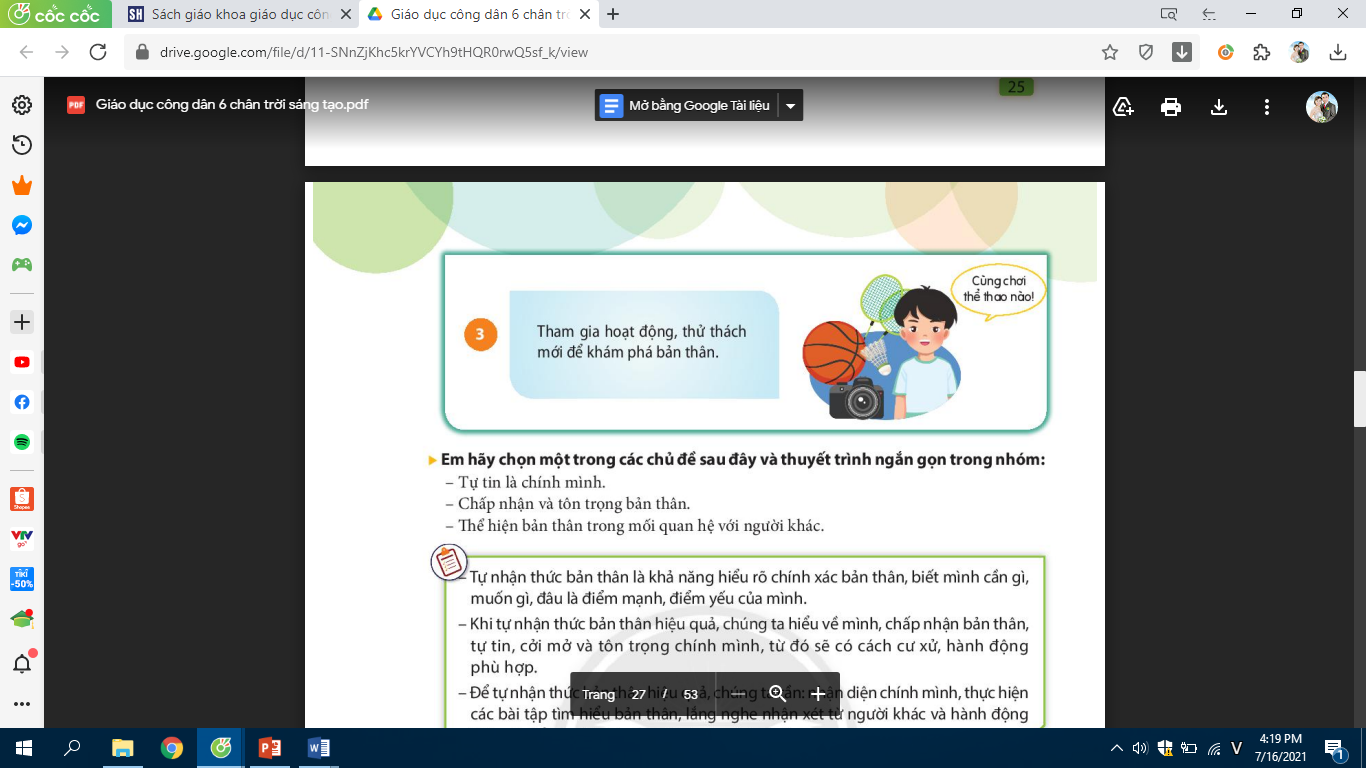 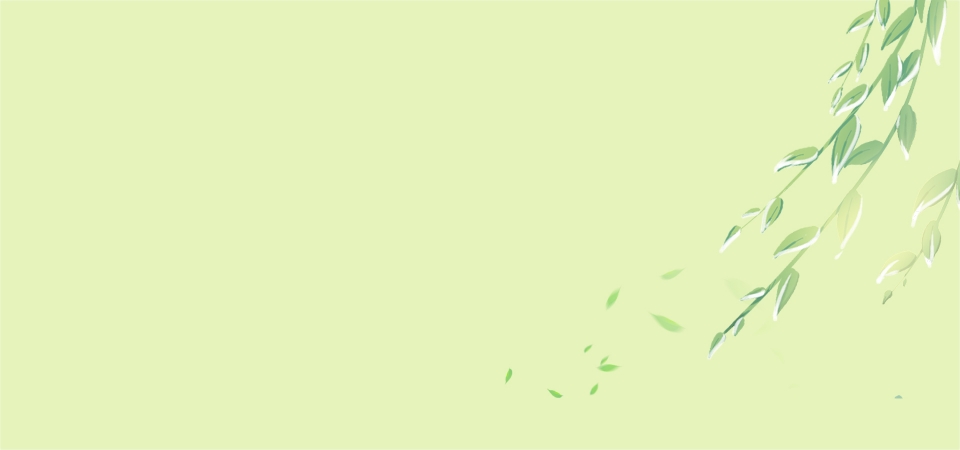 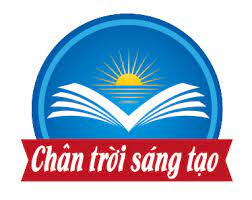 4. Cách rèn luyện

Thuyết trình:

Tự tin là chính mình.

 Chấp nhận và tôn trọng bản thân.

Thể hiện bản thân trong mối quan hệ với người khác.
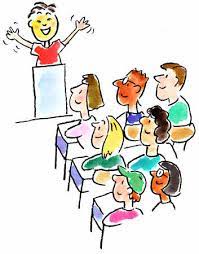 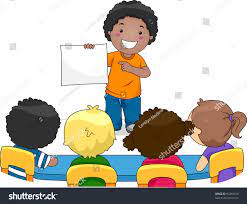 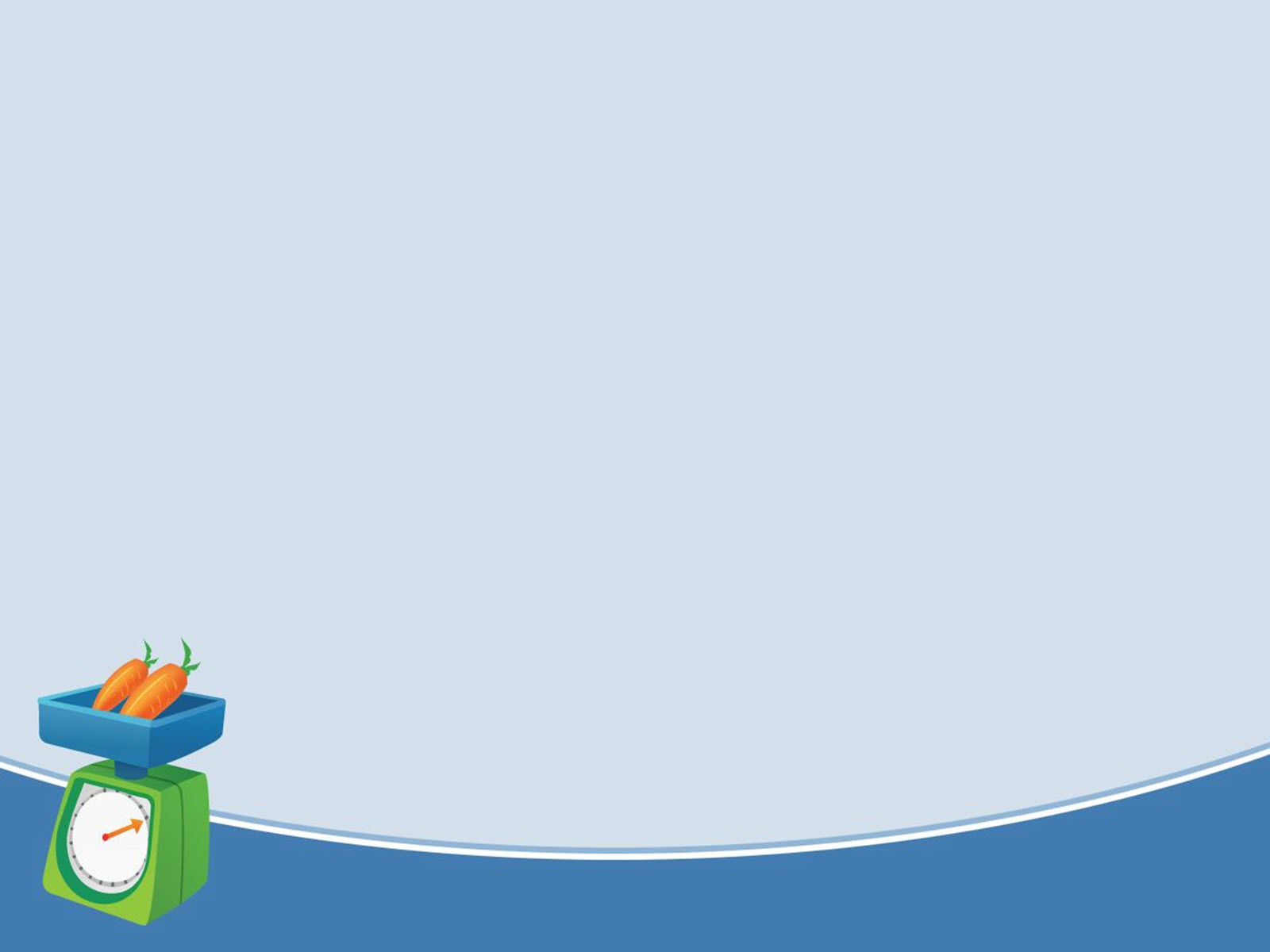 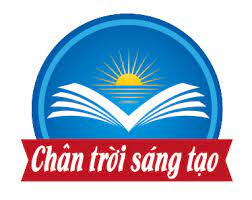 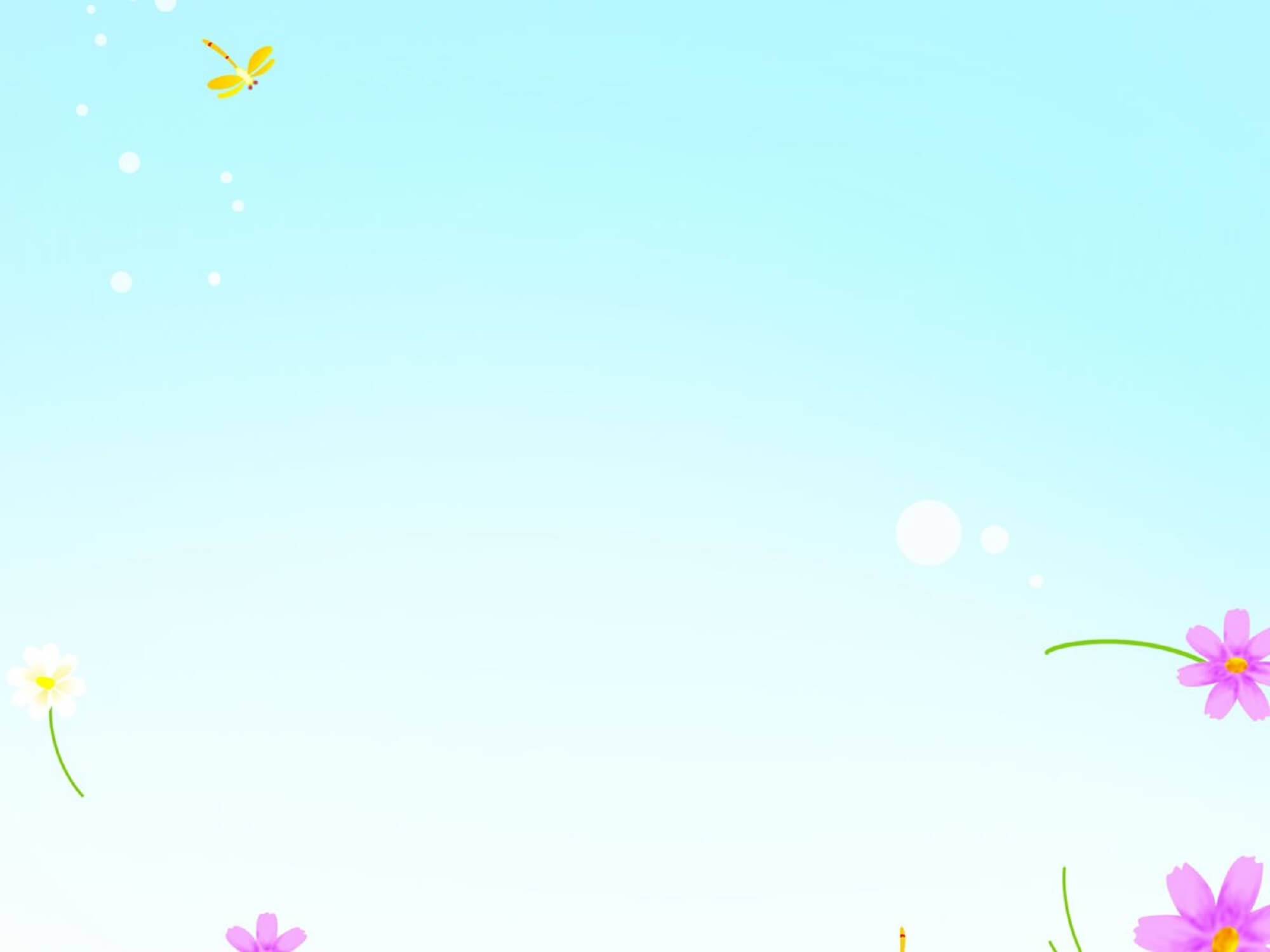 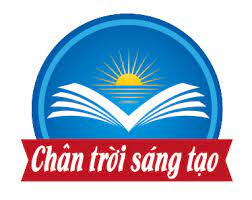 CHẤP NHẬN VÀ TÔN TRỌNG BẢN THÂN
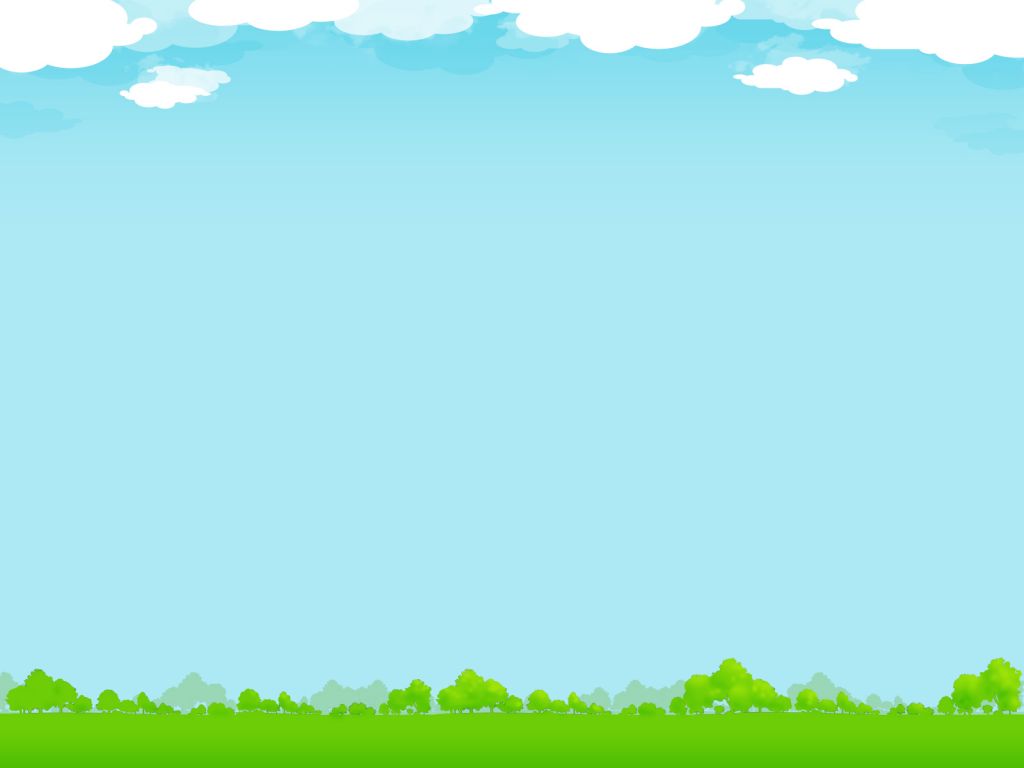 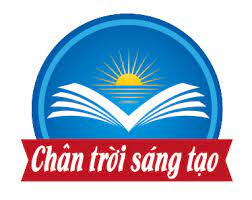 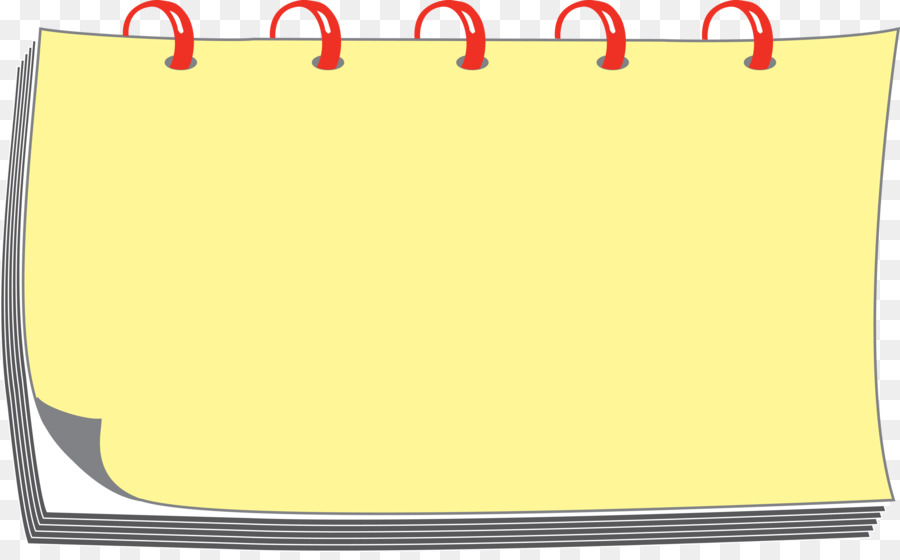 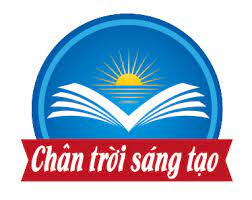 Cách rèn luyện
Để tự nhận thức bản thân hiệu quả, chúng ta cần:
- Nhận diện chính mình.
- Thực hiện các bài tập tìm hiểu bản thân.
- Lắng nghe nhận xét của người khác.
- Hành động tích cực để bộc lộ khả năng, tính cách của bản thân.
LUYỆN TẬP
Bài 1: Em hãy tự nhận xét bản thân theo các gợi ý sau đây:
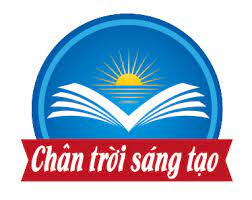 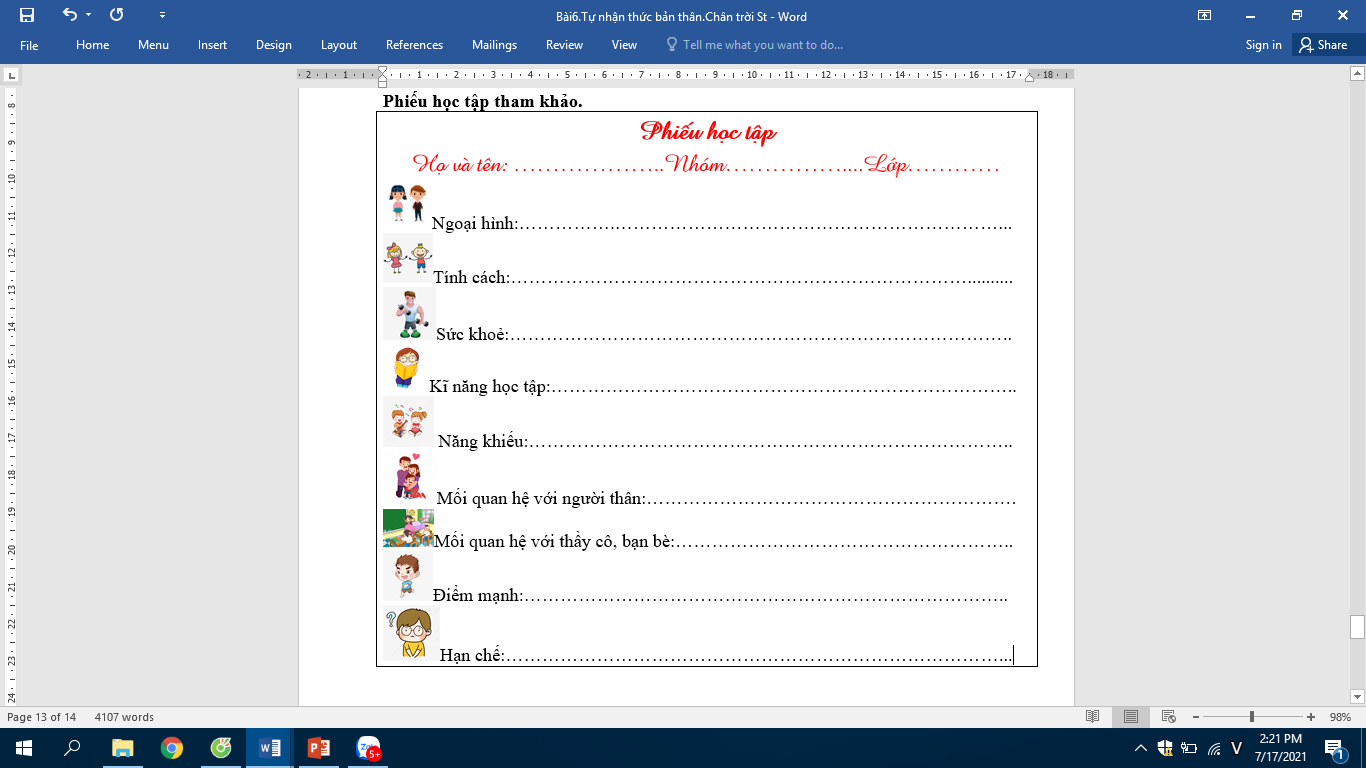 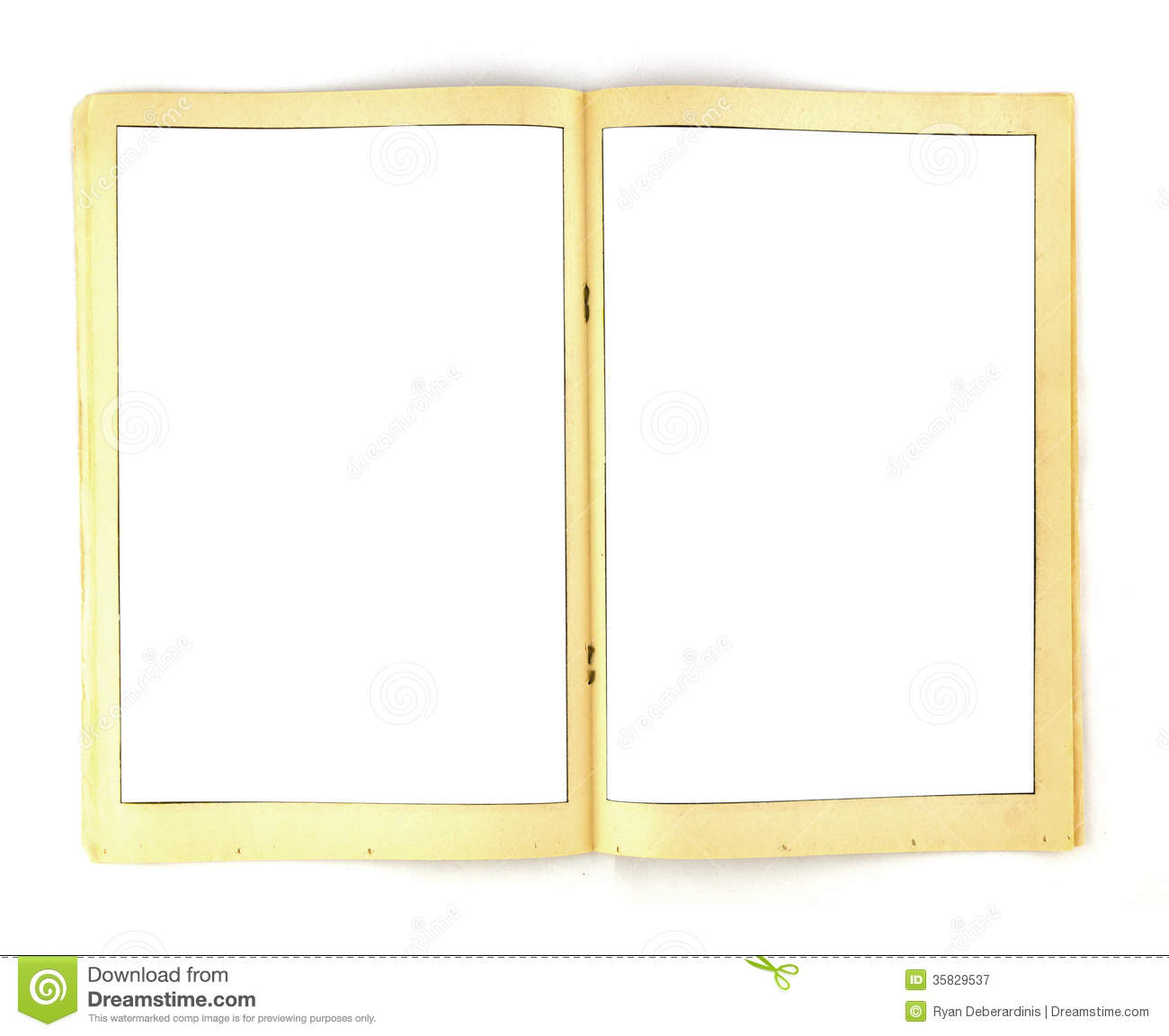 TRÒ CHƠI SẮM VAI
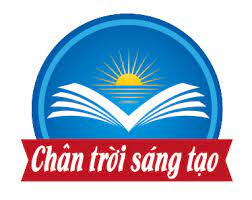 BÀI 3:
Nhóm 3,4

Tình huống 2: 
Tùng là 1 trong những Hs giỏi của lớp 6A. Bạn học tốt nhiều môn và thường chuẩn bị rất kĩ mỗi khi được giao các nhiệm vụ học tập trong nhóm. Tuy nhiên, Tùng lại ngại nói trước đám đông. Vì mỗi lần thuyết trình, Tùng dễ nói lắp bắp, tay chân run rẩy dù chuẩn bị bài cẩn thận.
Nếu là Tùng, em sẽ khắc phục hạn chế này như thế nào?
Nhóm 1,2

Tình huống 1: 
Mai là Hs lớp 6 trường THCS A. Mai có khả năng ca hát nhưng lại khá nhút nhát. Vào dịp chào mừng ngày Nhà giáo Việt Nam 20/11, trường của Mai tổ chức cuộc thi văn nghệ. Hùng, bạn thân của Mai, đã động viên mai đăng kí tham gia. Tuy nhiên, Mai vẫn băn khoăn và nói: “Ở các lớp khác nhiều bạn hát hay lắm, mình không tham gia đâu”.
Nếu là Hùng, em sẽ nói gì với Mai?
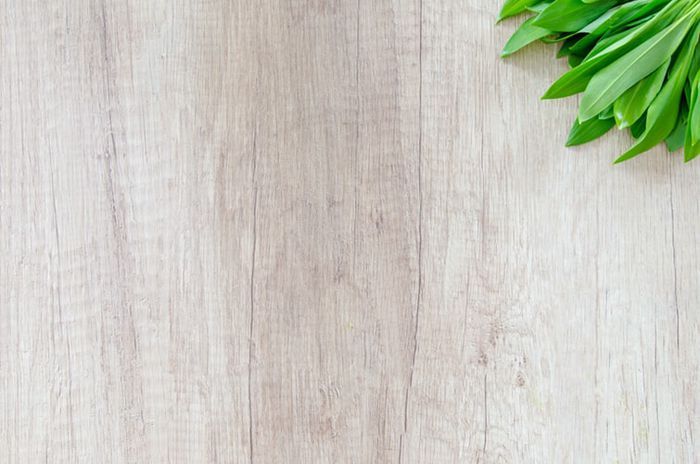 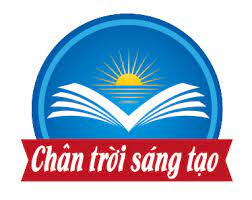 BÀI 4
Kế hoạch phát triển bản thân
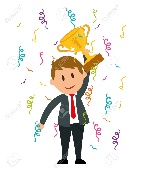 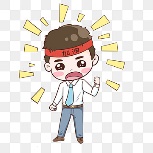 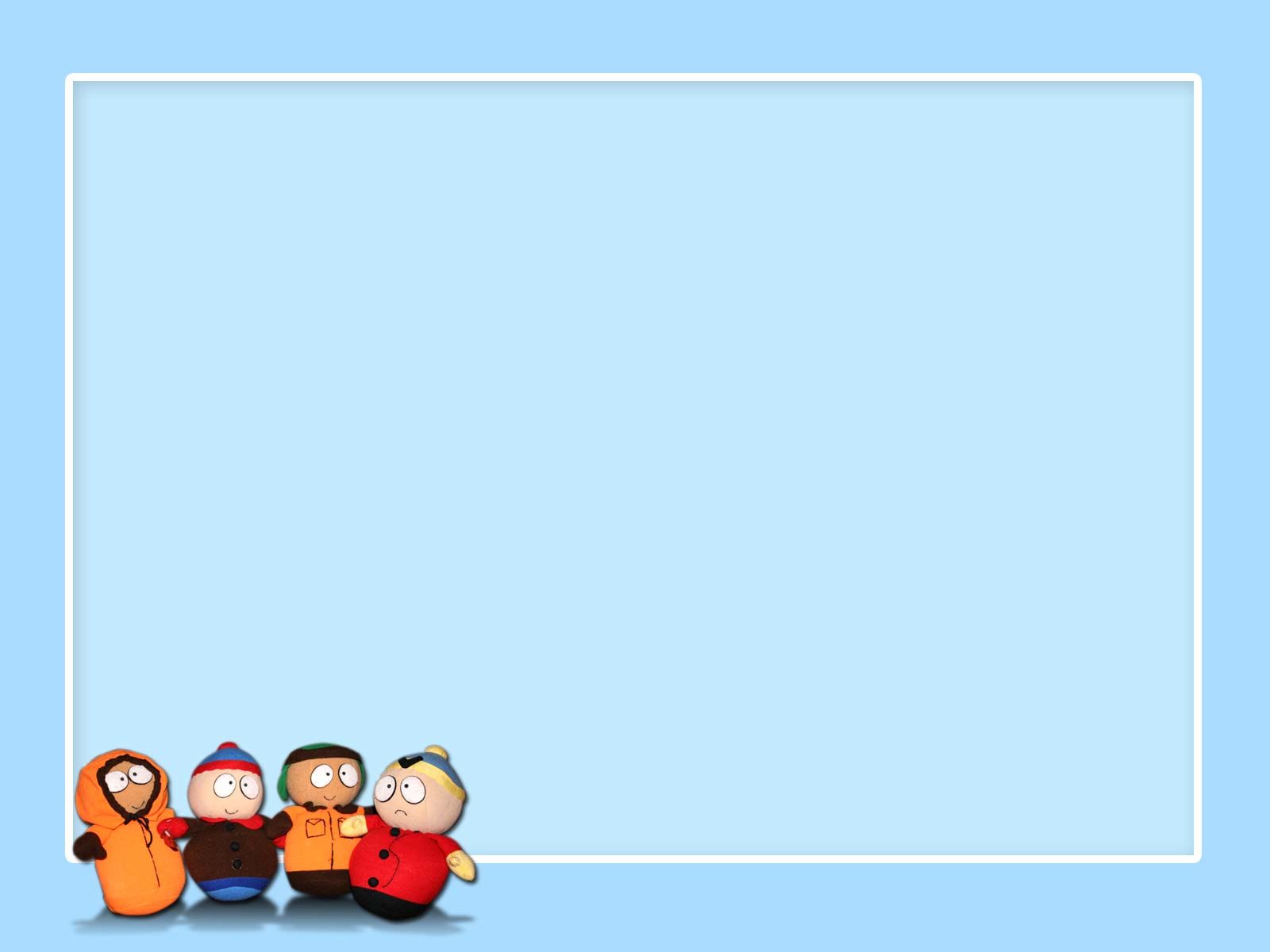 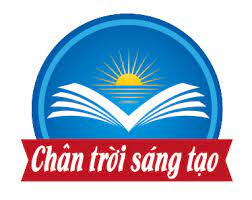 VẬN DỤNG
Gợi ý 1: 
- Mỗi ngày tìm 1 điểm thú vị, kèm theo 1 điểm chưa hài lòng về bản thân em.
- Ghi những điều đó vào 1 tờ giấy ( gấp hạc giấy, sao, bông hoa…) và bỏ vào chiếc hộp.
- Sau 2 tuần mở ra, xem lại và tự hỏi: Mình còn tồn tại điểm chưa hài long đó không?
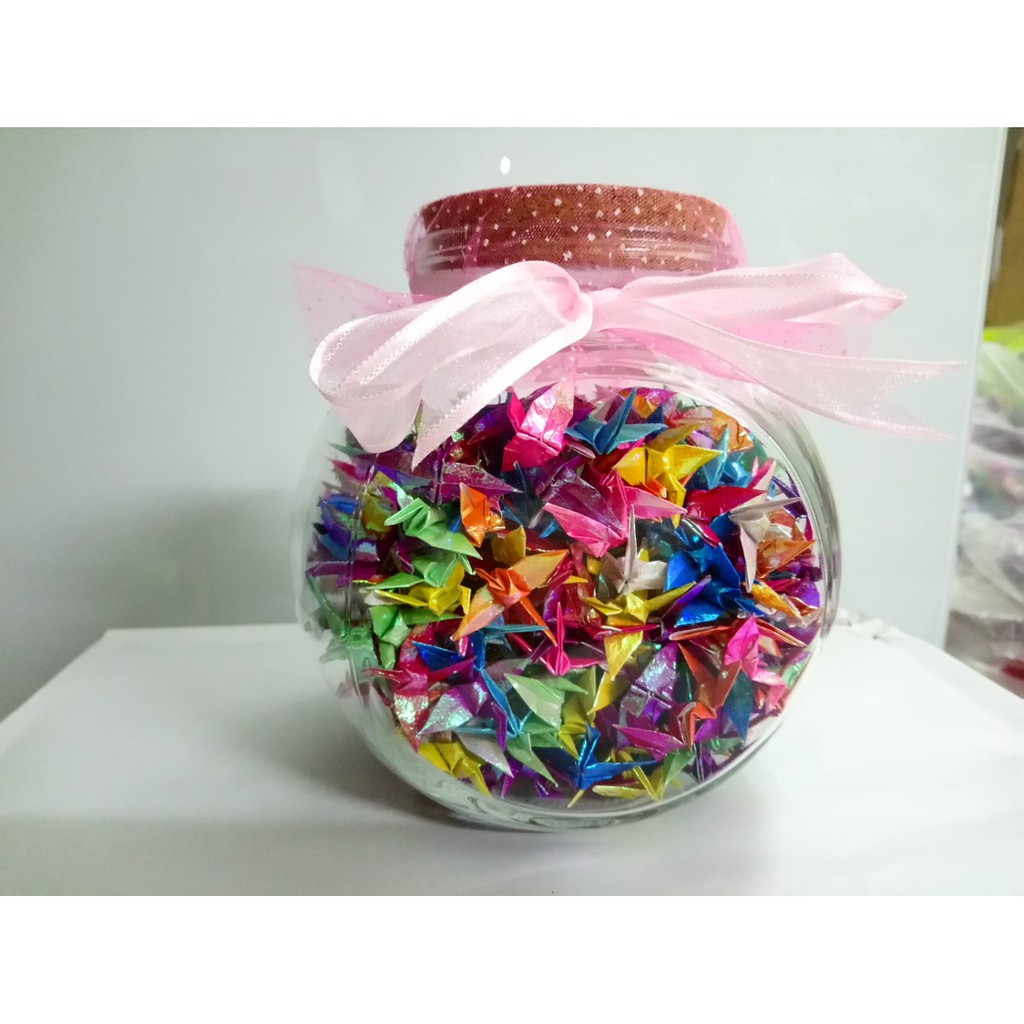 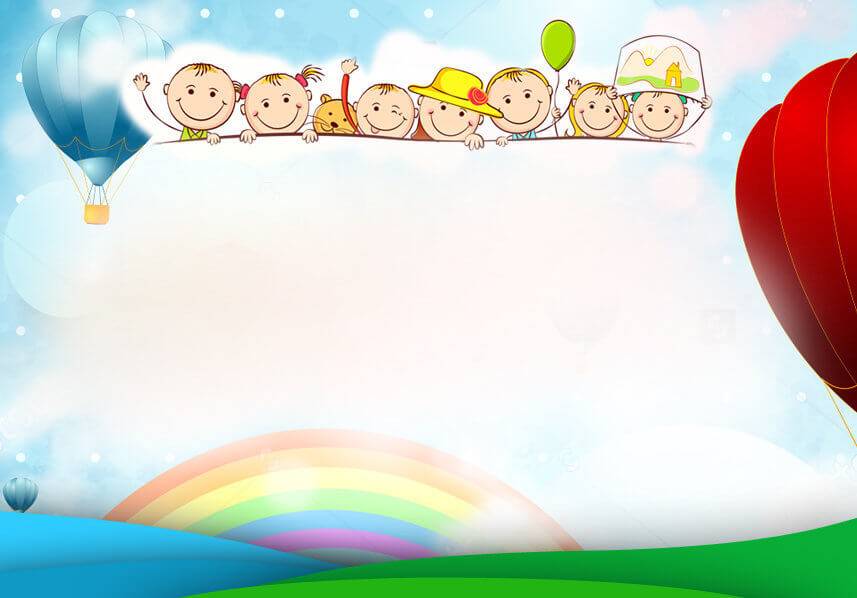 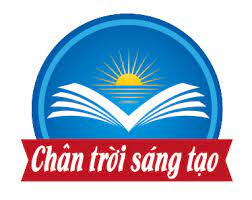 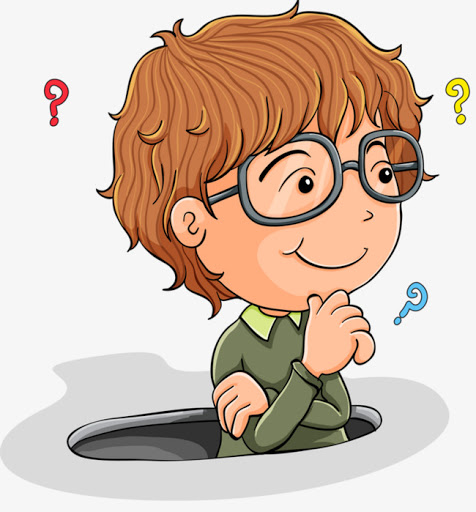 Gợi ý 2:
Tưởng tượng em có giọng kể chuyện hay và được cả lớp đề nghị tham gia cuộc thi kế chuyện cấp trường. Em quyết định tham gia để thể hiện bản thân.
Sau đó, suy nghĩ về cách thể hiện hết những điểm mạnh của em trong lần thi này.
Nêu ra 5 ưu điểm cần khai thác để thể hiện phần thi của mình.
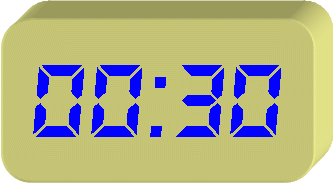 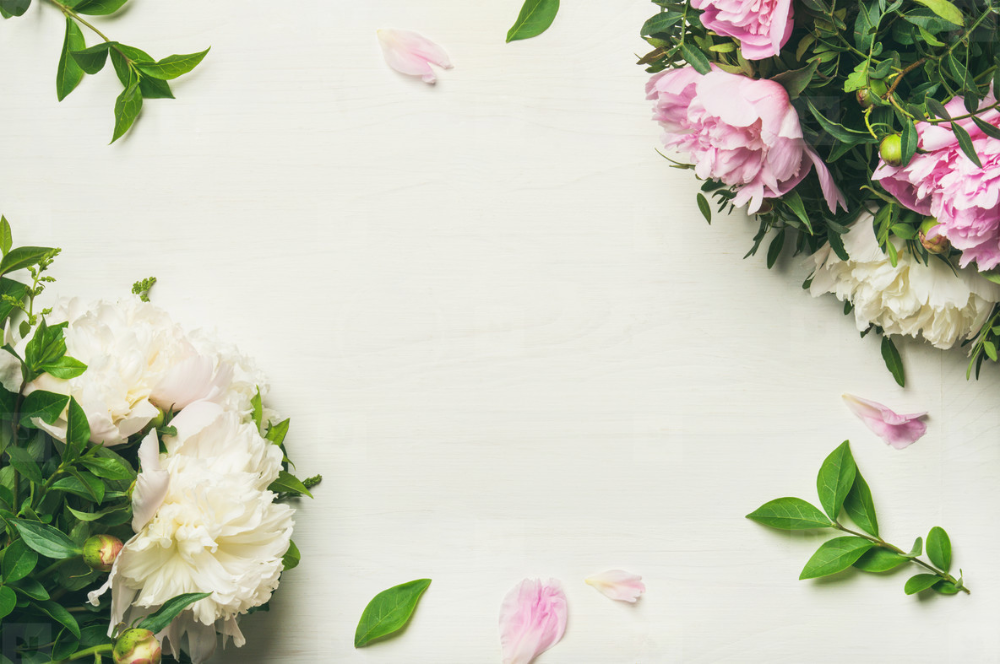 Giờ học kết thúc !
Chúc các em học tốt!